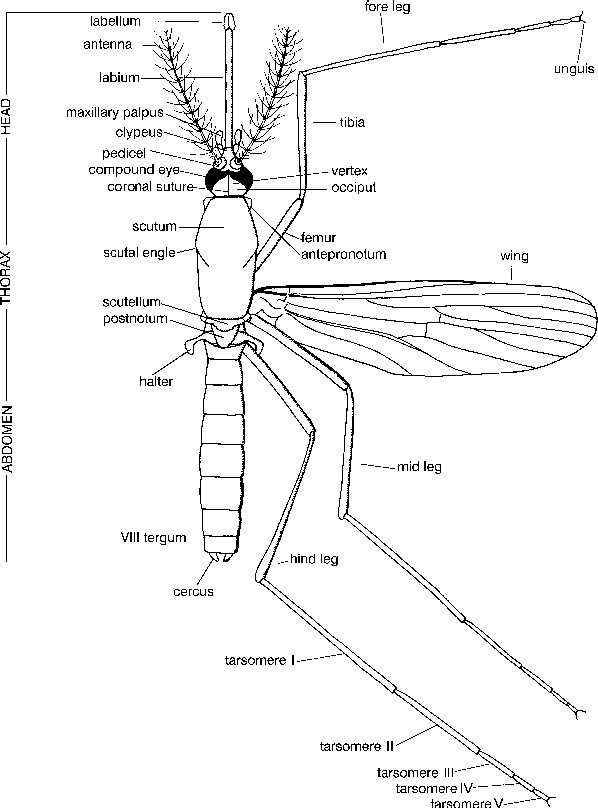 Vector: Phylum: Arthropoda
Class Insecta
Head 
Thorax
Abdomen
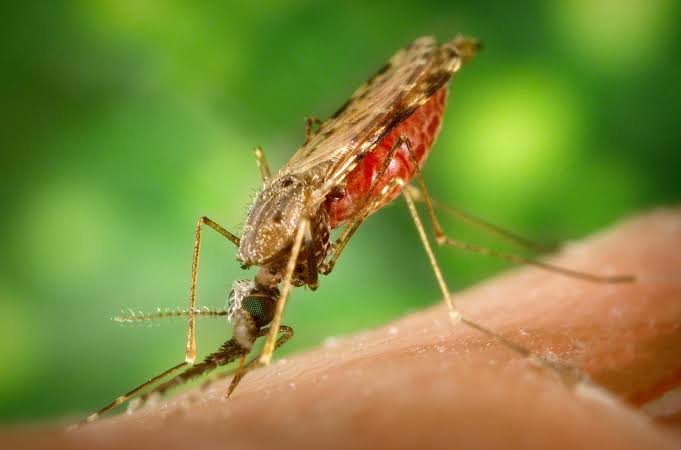 Anopleles. Mosquito
Culex
Aedes
Sand fly
House fly
Plasmodium: malaria
Malaria Life cycle
Prevention